Разработка стратегии и тактики маркетинга
в современных условиях
Разработка элементов продвижения товарной марки на маркетплейсе на примере ООО « Протекс Пир»
автор: Хрунова Анастасия (МОд-41)
руководитель: ХрипуНов С.Н.
Сущность бренда
Бренд – это комплекс, который создает положительное отношение потребителя к продукту. Иначе говоря, это имидж торгового знака, который возникает в результате маркетинговых мероприятий по продвижению товара на рынке, сумма положительных образов, стоящих за символом
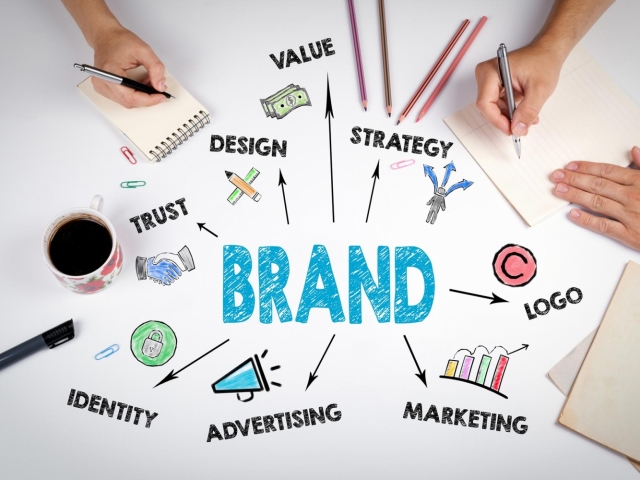 Структура Бренда
Функции бренда
Этапы формирования бренда
этапы продвижения бренда
ATL коммуникация
BTL коммуникация
РАЗРАБОТКА ТОРГОВОЙ МАРКИ НА ПРЕДПРИЯТИИ ООО « ПРОТЕКС ПИР»
Предприятие ООО « ПРОТЕКС ПИР» специализируется на производстве одежды высокого качества из различных видов ткани, с использование высококачественной фурнитуры
Основная деятельность предприятия: 
1. Выполняет заказы по пошиву спецодежды для сотрудничества с хоккейными и футбольными клубами. 
2. Выполняет заказы по пошиву из трикотажа спортивную одежду, футболки.
Компания имеет свой бренд одежды«PTAXX»
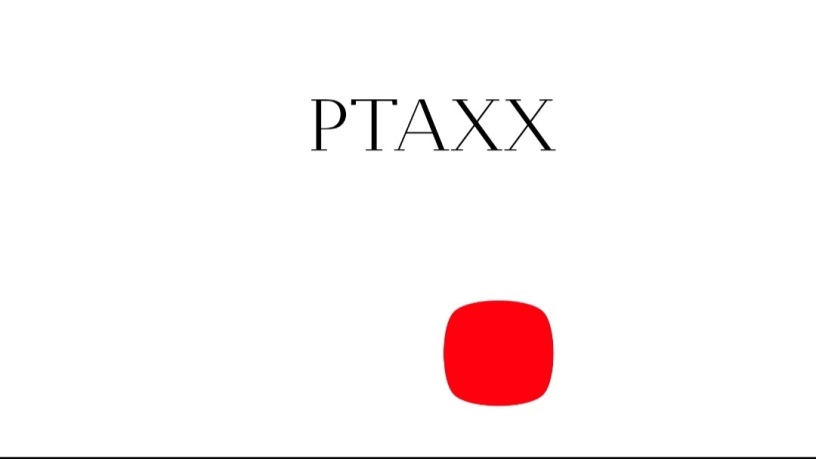 Формирования бренда PTAXX и продвижение его на рынок
Бренду PTAXX прежде всего необходимо осуществлять активное продвижение онлайн, так как на рынке это является большой возможностью, провести такие мероприятия как:
SEO маркетинг
SEO маркетинг, а именно оптимизация сайта для поисковых сетей (Яндекс, Google и других) с целью вывода материалов на первые позиции по определённым запросам. Это своего рода завуалированная реклама, однако, пользователями этот вид рекламы не воспринимается, в связи с тем, что ее видят, как сайт, а не как рекламу, что естественно вызывает больше доверия, тем более что при поиске в браузере данный сайт выходит в первых строках.
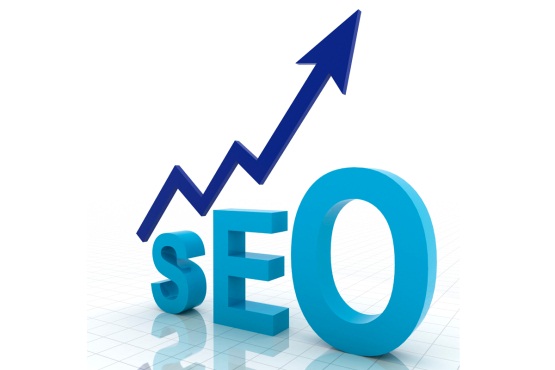 Контекстная реклама
Контекстная реклама, простыми словами, это реклама, отвечающая  интересам посетителей сайта, причем более актуальной стала бы текстово-графическая реклама, своего рода баннер с возможностью перехода на официальный сайт компании.
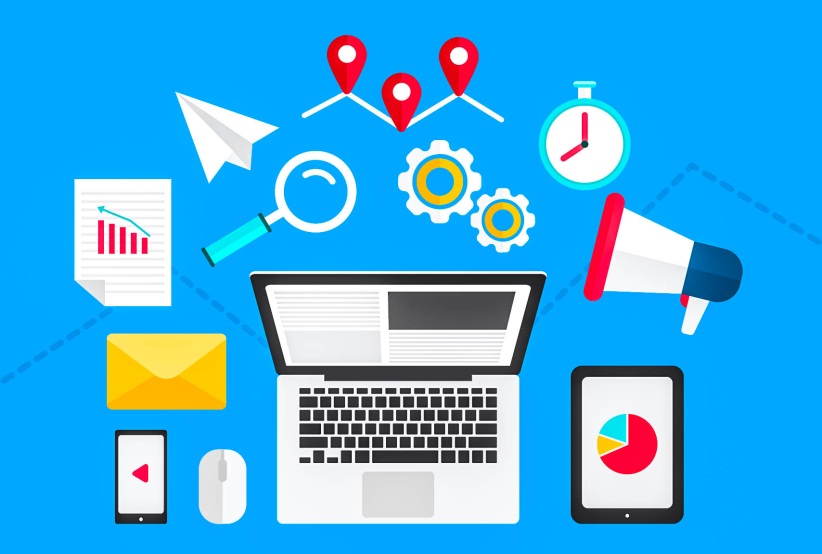 SERM (управлением репутацией в сети)
Главная задача – это вытеснить все негативные отзывы на нижние позиции поисковика. Самый правильный способ – публиковать большое количество положительной информации о бренде, с последующим ее поднятием в поисковиках.
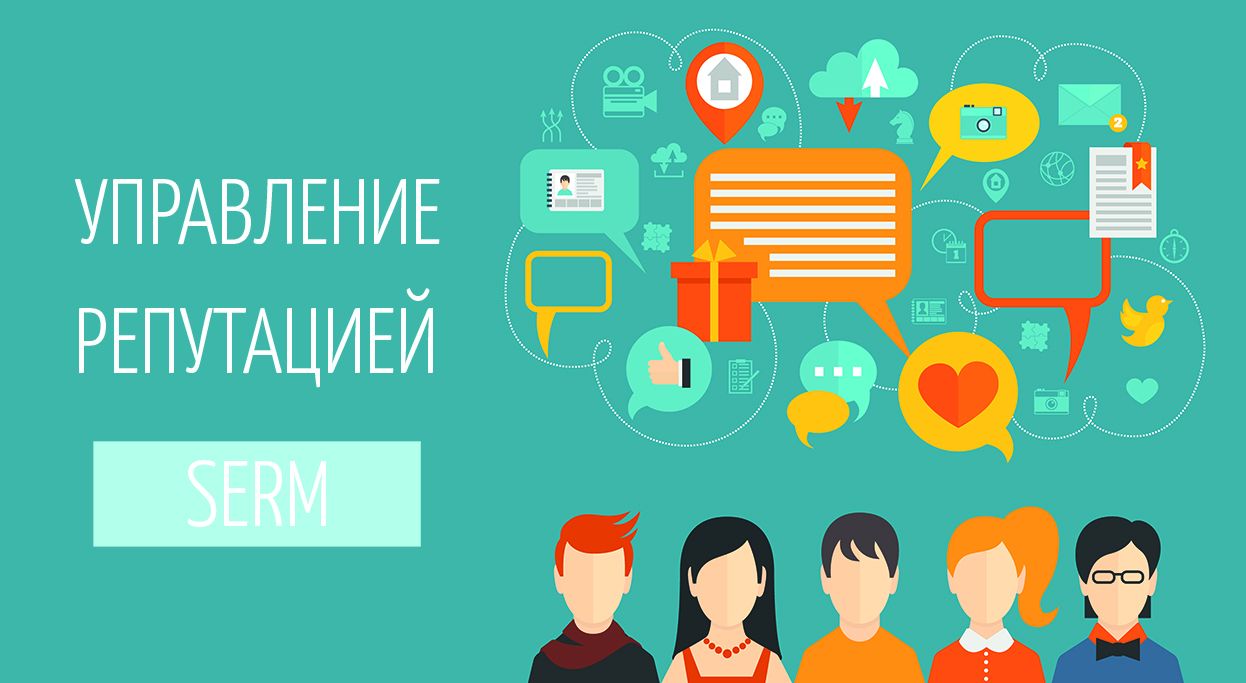 Выбор маркетплейса  для бренда PTAXX
Wildberries
По сравнению с 2019. Прирост выручки составил 45%, а снижение прибыли – 52%. Рентабельность по чистой прибыли в 2019г. составляла 3,8%, в 2020 г. значение рентабельности снизилось до 1,2%.
Ozon
По сравнению с 2019 г. прирост выручки составил 79%, а убыток уменьшился на 15%. Важно отметить, что показатели рентабельности на протяжении всей истории деятельности компании являются отрицательными.
Для выбора маркетплейса нужно:
Вывод
Можно сделать вывод,что категория одежды – одна из самых высококонкурентных ниш на маркетплейсах. Но в то же время это очень перспективный сегмент. Чтобы получать максимум прибыли с продаж, нужно выбрать подходящую торговую площадку, внедрить эффективную стратегию продвижения, грамотно подготавливать товар и заполнять карточки. Анализ показал, что наиболее высокие шансы на успех у продавцов одежды будут на Wildberries, Ozon и «Яндекс.Маркет».
Спасибо за внимание!